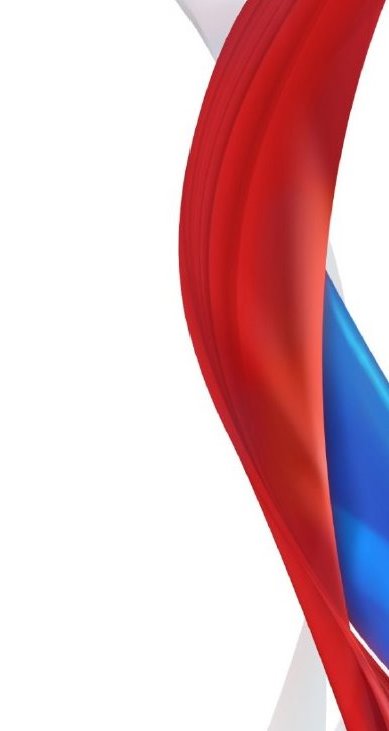 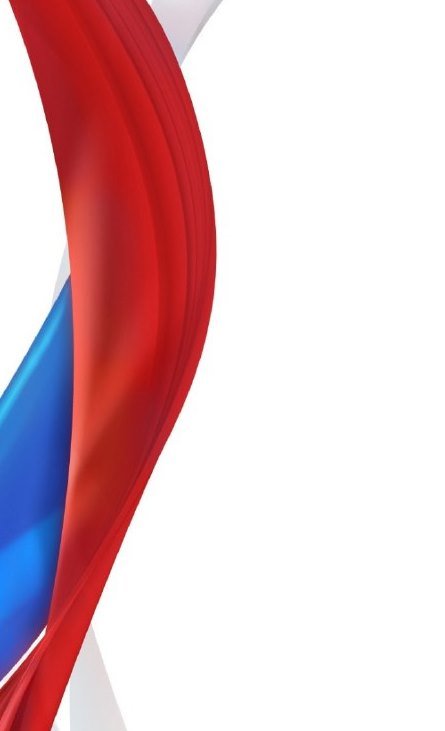 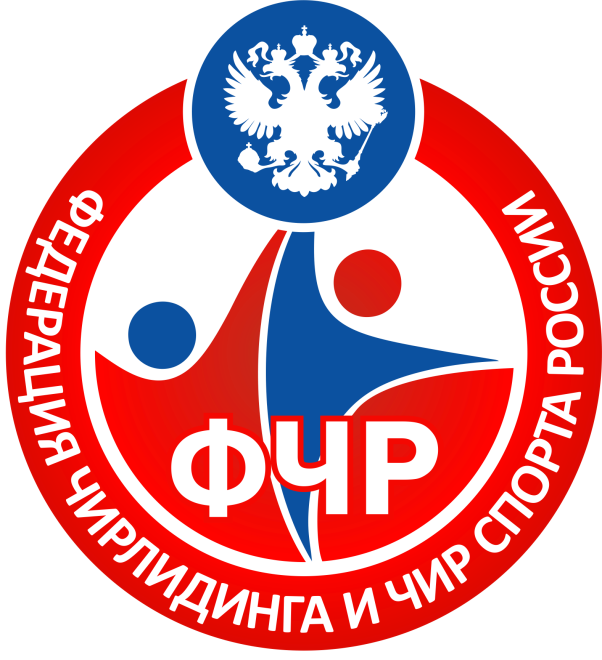 ФЕДЕРАЦИЯ ЧИРЛИДИНГА И ЧИР СПОРТА РОССИИ
Общероссийская общественная 
физкультурно-спортивная организация
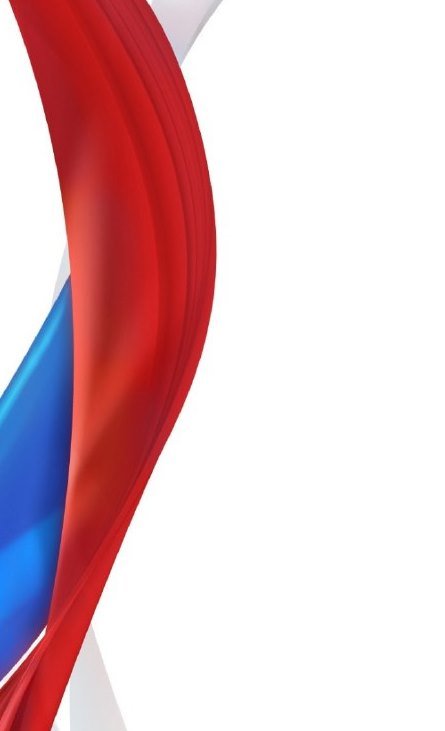 ФЕДЕРАЦИЯ ЧИРЛИДИНГА                                      И ЧИР СПОРТА  РОССИИ		      2008 год – регистрация федерации                                 в форме общественной организации
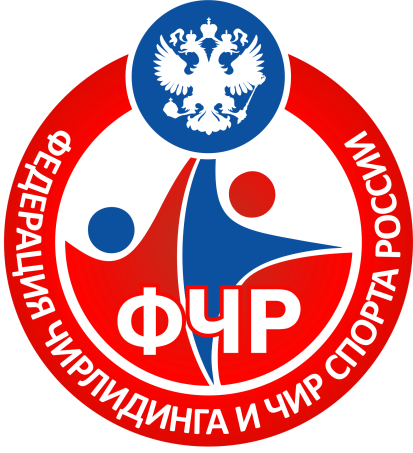 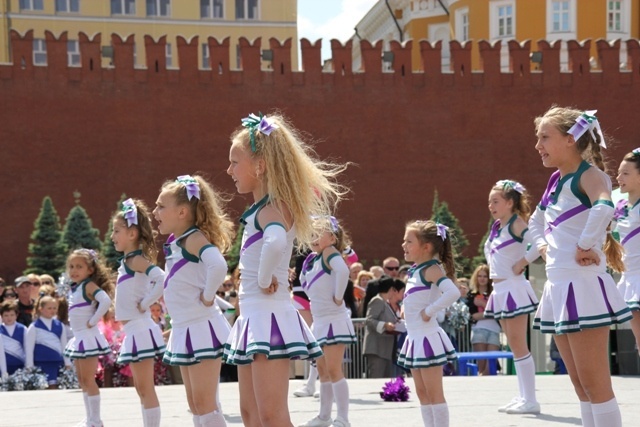 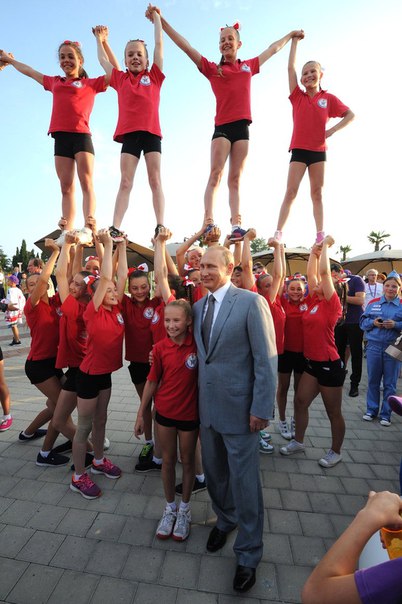 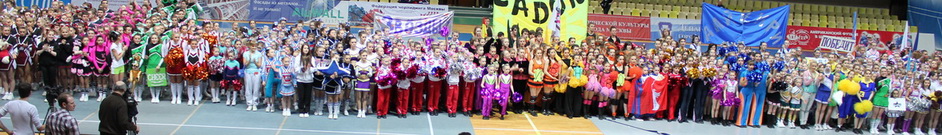 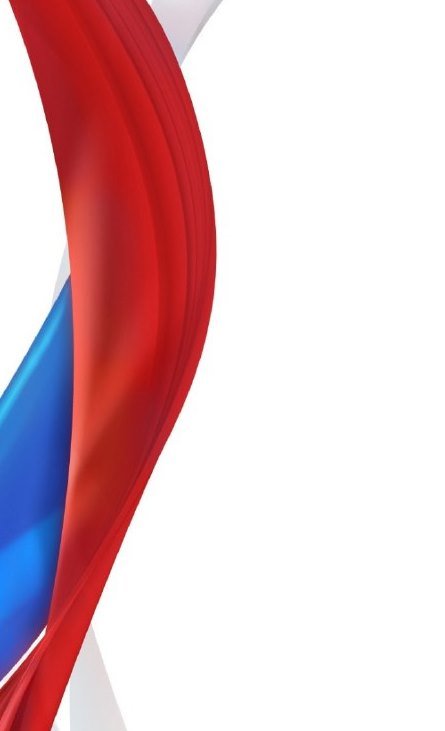 Развитие ФЧР. Основные этапы
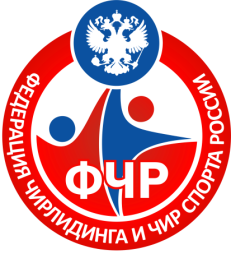 1999 г
Зарегистрирована первая  региональная федерация черлилинга
2007 г
Зарегистрирован  вид спорта «черлидинг»
Зарегистрирована  общероссийская  общественная организация «Федерация черлидинга России»
2008 г
2011 г
Черлидинг  переведен во II раздел ВРВС
ФЧР прошла гос аккредитацию и получила  права общероссийской спортивной федерации
2014 г
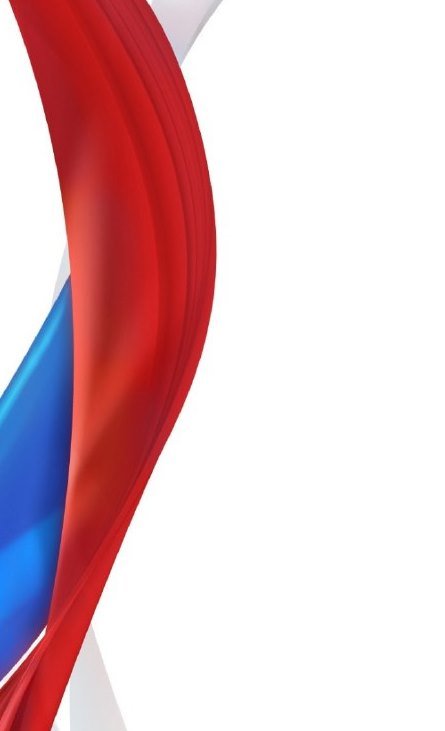 ЧИРЛИДИНГ ИЛИ ЧИР СПОРТ
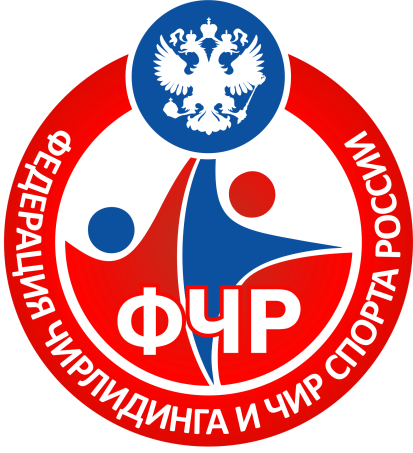 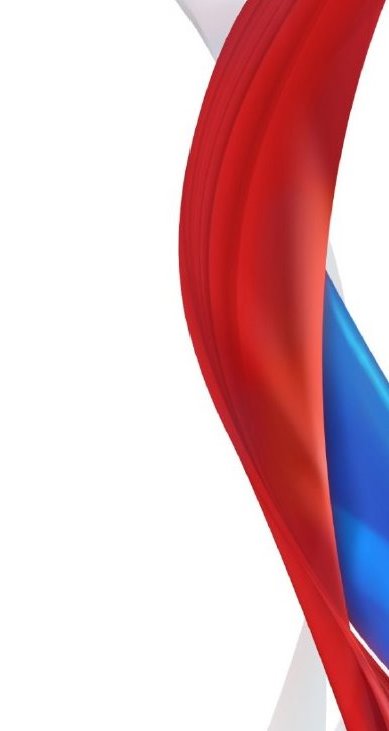 Чирлидинг на карте РФ
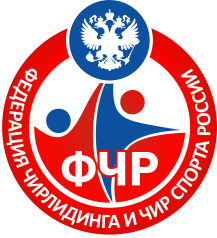 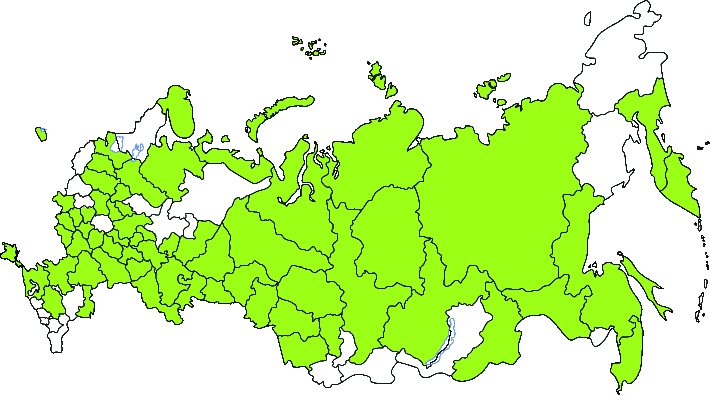 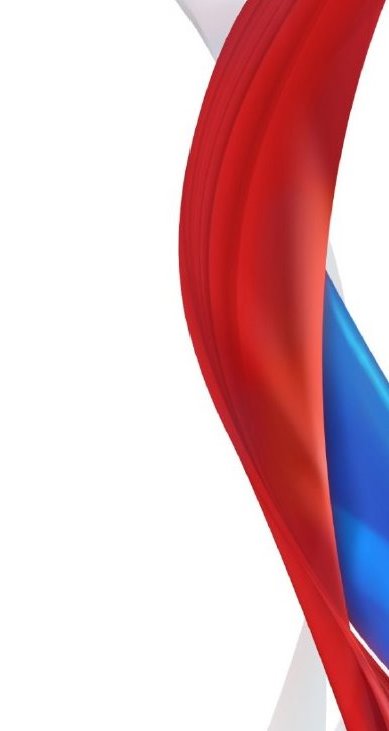 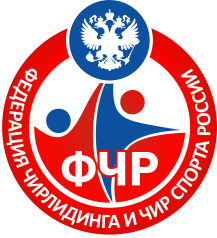 СОСТАВ ФЕДЕРАЦИИ
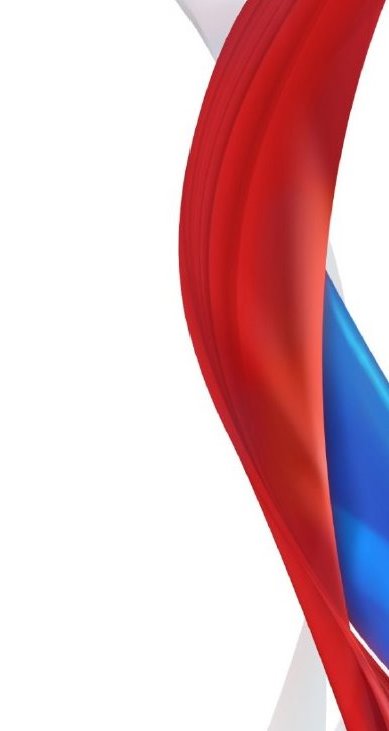 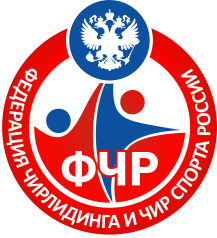 2017 ГОД 
КОЛИЧЕСТВО СПОРТСМЕНОВ – 
43 167 чел.
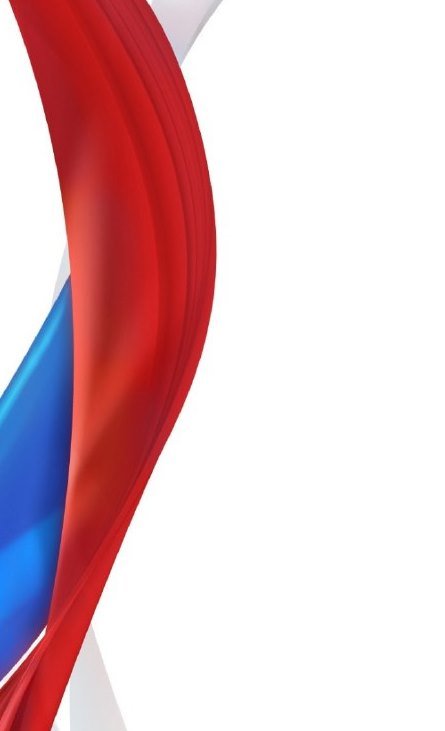 Тренерский корпус ФЧР
Тренерско-преподавательский состав учреждений спортивной подготовки
Общее количество тренеров – 663 человека
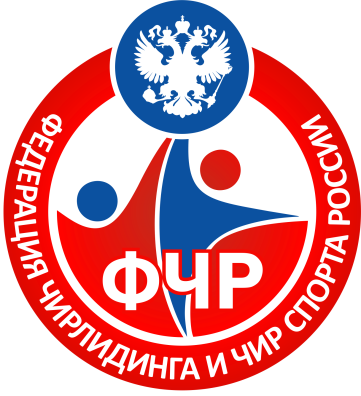 штатных - 72 человека
всего - 88 человек
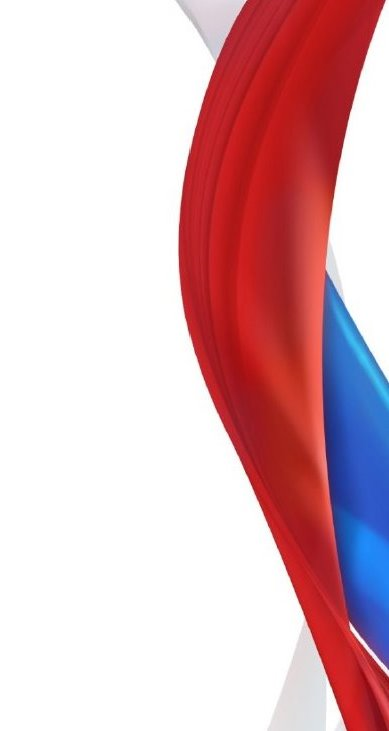 Национальные соревнования ФЧР
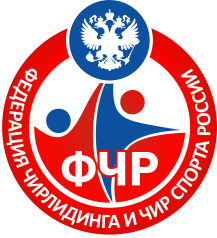 2015 год
200 команд
2000 спортсменов
28 регионов
215 команд
2500 спортсменов
32 региона
2016 год
220 команд
2800 спортсменов
26 регионов
2017 год
200 команд
2500 спортсменов
25 регионов
2018год
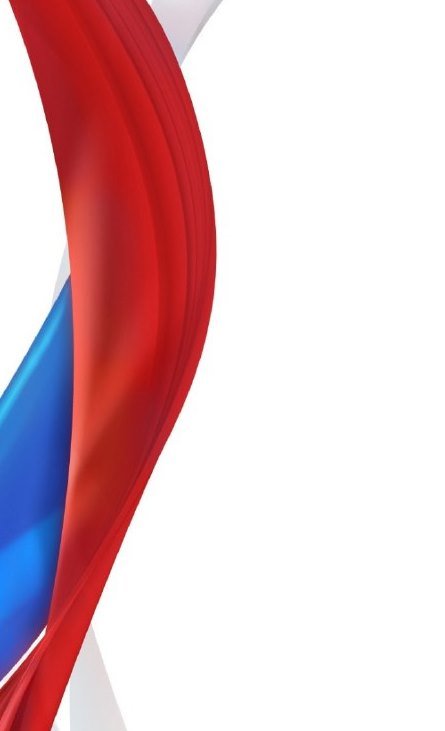 Правила соревнований по чирлидингу(чир спорту) возрастные категории
Чирлидинг дисциплины

Мужчины, женщины – 15 лет+
Юниоры, юниорки – 12-16 лет
Мальчики, девочки – 8-11 лет
Перфоманс дисциплины

Мужчины, женщины – 14 лет+
Юниоры, юниорки – 12-16 лет
Мальчики, девочки – 8-11 лет
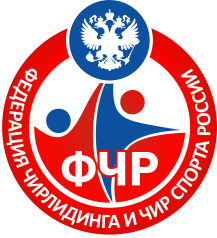 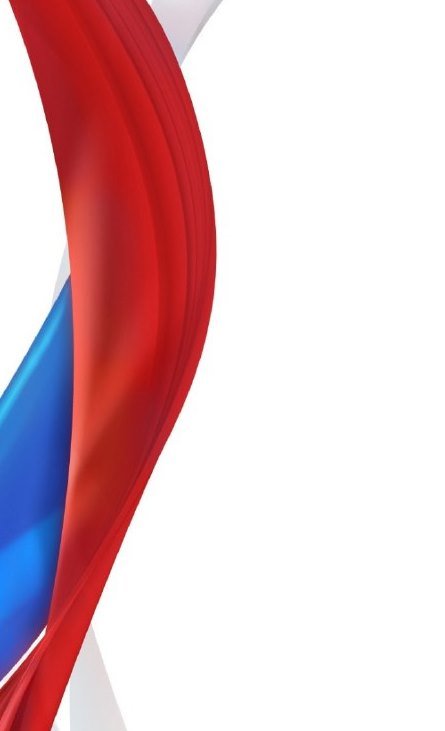 Правила соревнований по чирлидингу(чир спорту)дисциплины
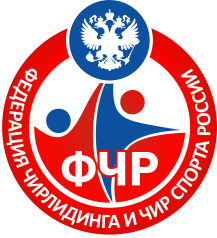 Чирлидинг:
чирлидинг -группа 
чирлидинг – группа смешанная
Чирлидинг – стант
Чирлидинг стант смешанный
Чирлидинг – стант партнерский
Перфоманс:
чир-джаз-группа
чир-фристайл-группа
чир-хип-хоп- группа
чир фристайл – двойка
чир хип-хоп - двойка
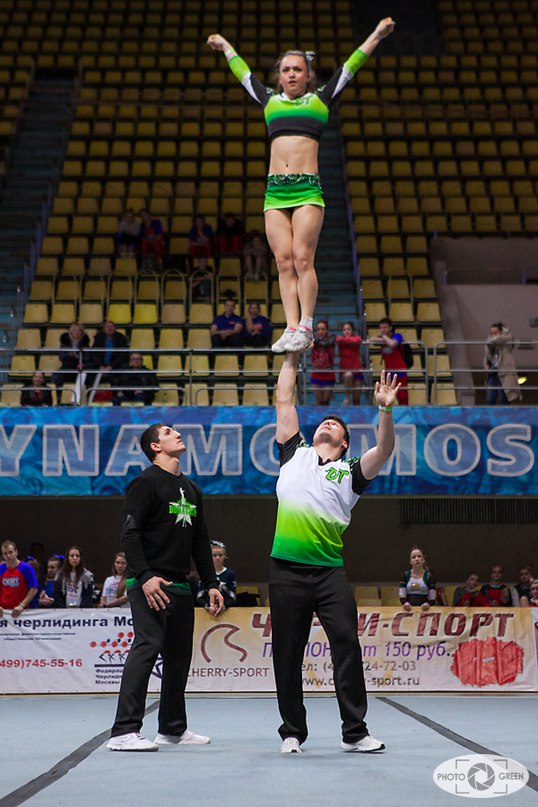 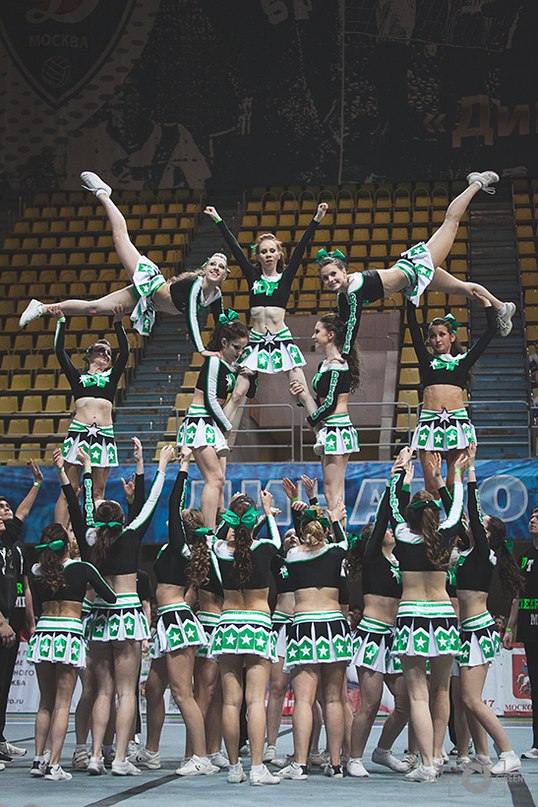 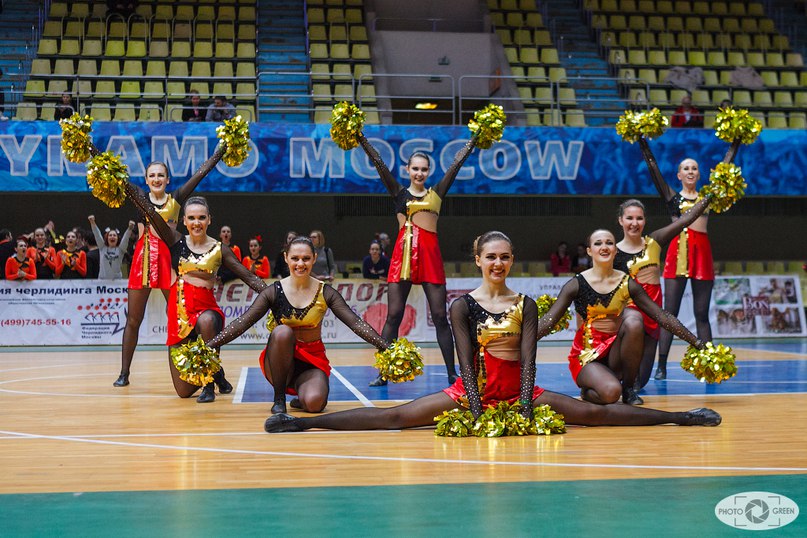 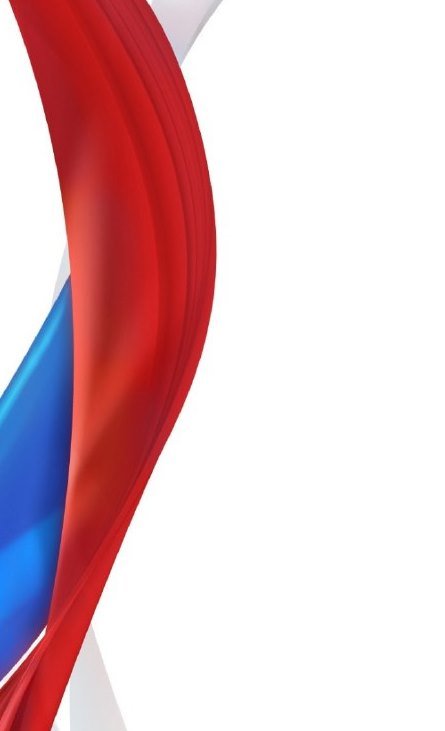 Правила соревнований по чирлидингу (чир спорту)Сайт министерства спорта РФ http://minsport.gov.ru/sport/high-sport/pravila-vidov-sporta/
Площадка для соревнований
Минимальный размер 12 х 12 м.
Покрытие для ЧИР 
 ролл-маты, гимнастическое покрытие
https://euro-mat.ru/ 
Покрытие для ПЕРФОМАНС 
паркет, линолеум
Количество спортсменов в команде (группе)

16-24 чел – «большие» команды
2 чел- двойки
3-5 чел - станты
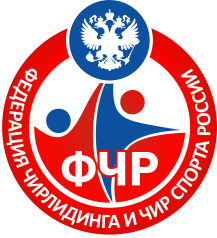 Продолжительность выступления
ЧИР – 2мин 30 сек + чир блок
Перфоманс – 2 мин 30 сек
Станты , двойки – 1 мин 30 сек
Оценка выступлений
Максимальная оценка от каждого судьи – 100 баллов
Все баллы суммируются за  исключением самой высокой и низкой  оценки
Возможны штрафные баллы
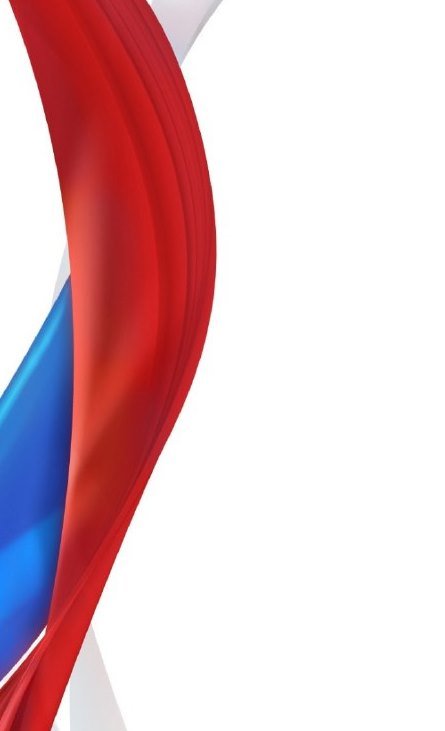 Правила соревнований по чирлидингу (чир спорту)
Оценочный лист.
Чирлидинг - группа/ чирлидинг - группа - смешанная
Судья_______________                                    Группа______________
ЧИР-БЛОК 	
Воздействие на публику, использование  стантов, пирамид,
 табличек, мегафонов и т.д.
	10  	
СТАНТЫ 	
Выполнение, сложность, синхронность, разнообразие	25   	
ПИРАМИДЫ 	
Исполнение, сложность, переходы, сходы, 
креативность, тайминг	25   	
ТОССЫ	
Исполнение, высота,
 синхронность (если требуется),
сложность, разнообразие	  15   	
АКРОБАТИКА 	
Групповая акробатика,	   10   	
Выполнение элементов (включая прыжки), сложность, техника, синхронность
НЕПРЕРЫВНОСТЬ                 КОМПОЗИЦИИ 	
Выполнение компонентов композиции:	5   	
Непрерывность, тайминг, перемещения
ОБЩЕЕ      ВПЕЧАТЛЕНИЕ
Общая презентация, артистичность,	   10   	
воздействие на зрителей

ВСЕГО (100 баллов):                                                                 ________________100
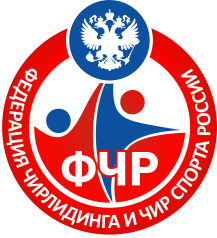 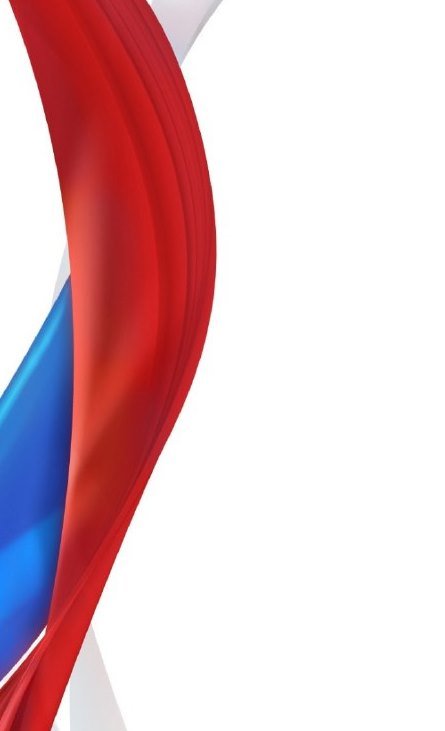 Правила соревнований по чирлидингу (чир спорту)
Оценочный лист.
ЧИР ФРИСТАЙЛ-ГРУППА.
 
Судья_________________                                    Группа:____________________ 
ТЕХНИКА (30 баллов)
Техника работы с помпонами	          ____________10
Чистота линий рук, уровни, резкость, фиксация.
Уровень исполнения танцевальной техники	          ____________10
Контроль положения частей тела, баланс, натянутость, 
амплитуда, соответствие стилю.
Уровень исполнения технических элементов	           ____________10
Прыжки, повороты, поддержки, взаимодействие и т. д.
ГРУППОВОЕ ИСПОЛНЕНИЕ (30 баллов)	
Синхронность / Исполнение в ритм музыки                                            ____________10
Синхронное исполнение всеми членами команды 
в соответствии с музыкой.
Однородность движений                                                                     	          ____________10
Четкое, внятное исполнение движений каждым  
членом команды. «Одинаковость»
Равнение                                                                                                          ____________10
Соблюдение дистанций и равнений всеми членами команды во время исполнения композиции, перемещений.
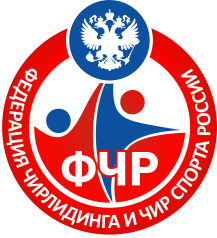 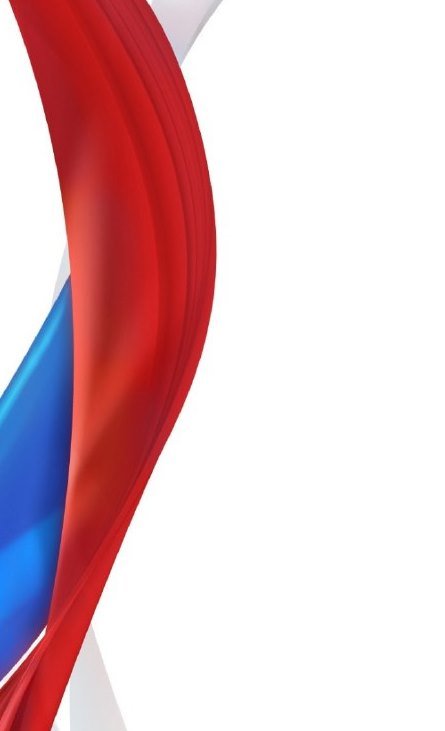 Правила соревнований по чирлидингу (чир спорту)
Оценочный лист.
ЧИР ФРИСТАЙЛ-ГРУППА (продолжение)

ХОРЕОГРАФИЯ (30 баллов)
Музыкальность / Креативность / Новизна                                                ____________10
Творческий подход, использование
 музыкальных акцентов, оригинальных связок, 
движений и т. д.
Зрелищность композиции / Визуальные эффекты                                  _____________10
Построения, перестроения, разбивка на уровни, 
визуальные эффекты и т.д.
Уровень сложности                                                                                        _____________10
Уровень сложности элементов, 
связок, музыкальности, переноса веса, темпа и т.д.
ОБЩЕЕ ВПЕЧАТЛЕНИЕ (10 баллов)
Артистичность / Воздействие на зрителей                                                _____________10
Динамика, артистичность, зрелищность, 
хореография, костюмы, музыка и т. д.
 
 
ВСЕГО (100 баллов)                                                                                   _____________100
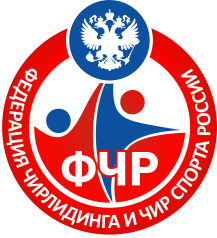 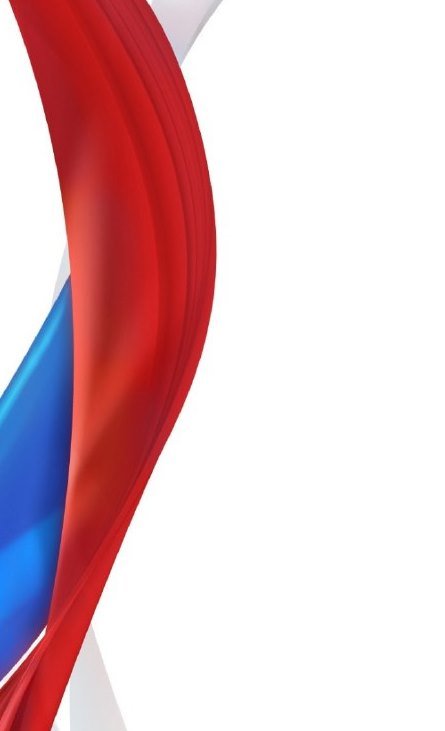 Костюмы и аксессуары
Костюмы для чирлидинга
Помпоны для чирлидинга
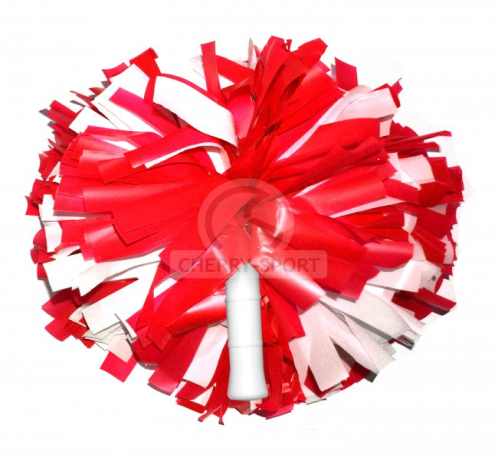 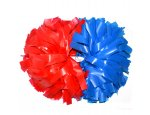 http://www.cherry-sport.ru/
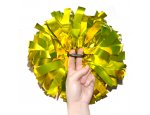 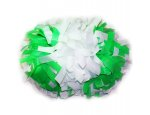 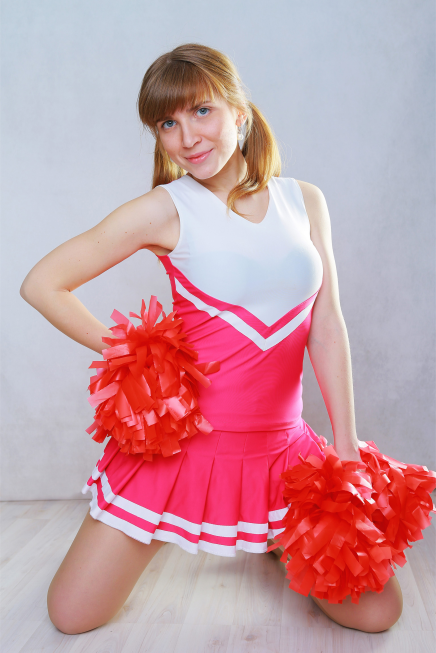 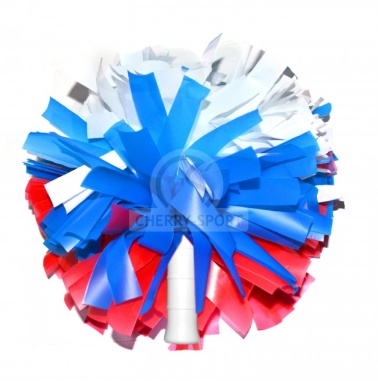 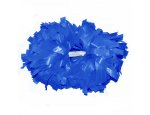 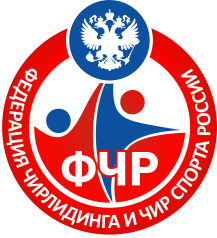 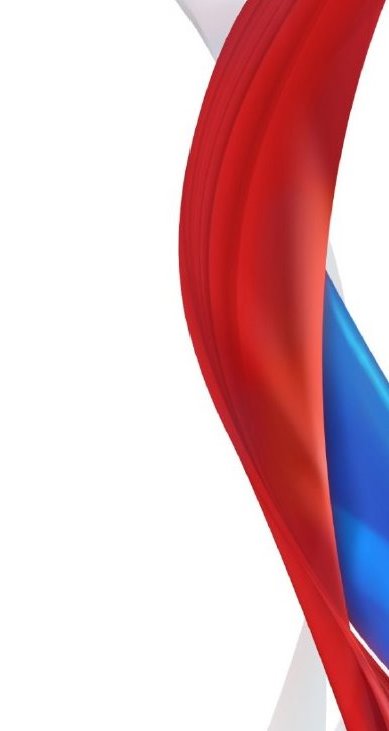 Школьный чирлидинг
2015 год
 Соглашение между 
ООФСО
 «Федерация чирлидинга и чир спорта России» 
и ФГБУ «Федеральный центр организационно-методического обеспечения физического воспитания»

2019 год
Примерная рабочая программа учебного предмета «Физическая культура» с модулем «чирлидинг (чир спорт»
Соревнования школьных команд в рамках региональных чемпионатов по чирлидингу (чир спорту)
Соревнования школьных команд в программе Национального чемпионата России 2019
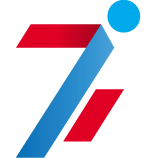 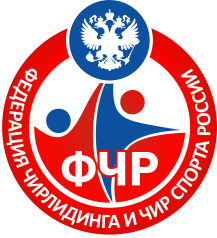 Преимущества чирлидинга для школ
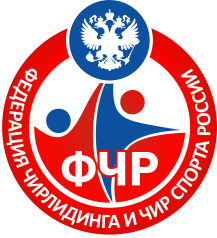 Программа 
«Команда-класс»
Современный, популярный
 у подростков вид спорта
 Демократичный вид 
-элементы разных уровней сложности
-участие совместно мальчиков и девочек
  Командный вид спорта
 Не требует  дорогой экипировки и сложного оборудования
Целенаправленный характер занятий
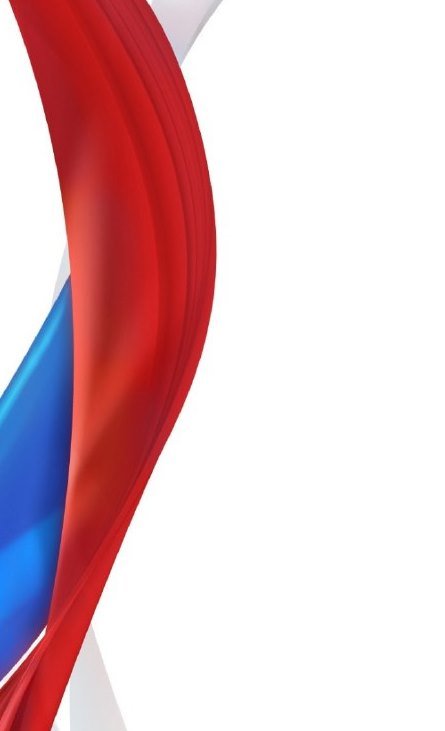 Учебно-методические мероприятия ФЧРhttps://edu-sports.ru/ для педагогов и тренеров
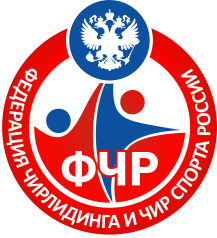 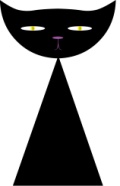 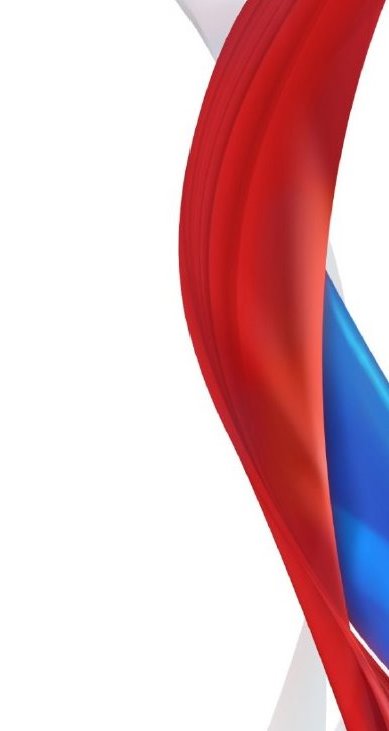 Официальный сайт Федерации
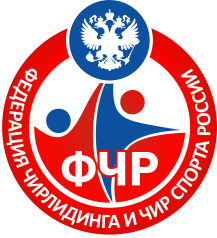 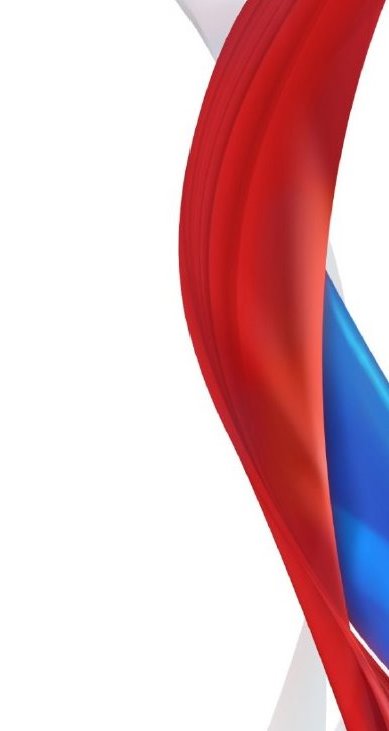 Группа «в Контакте»
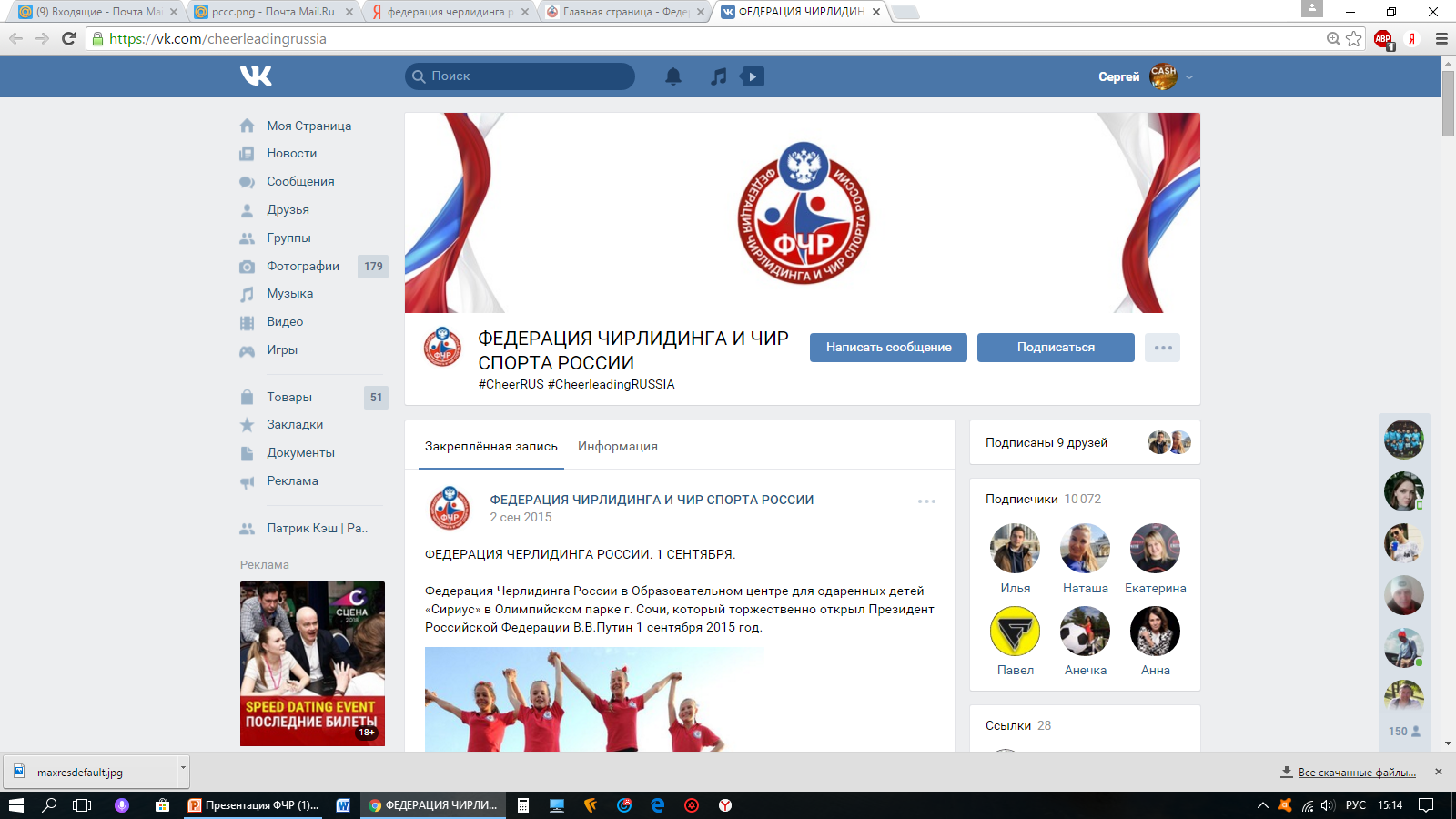 10 170
    участников
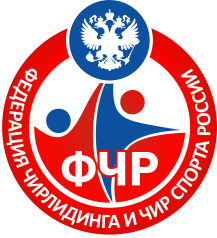 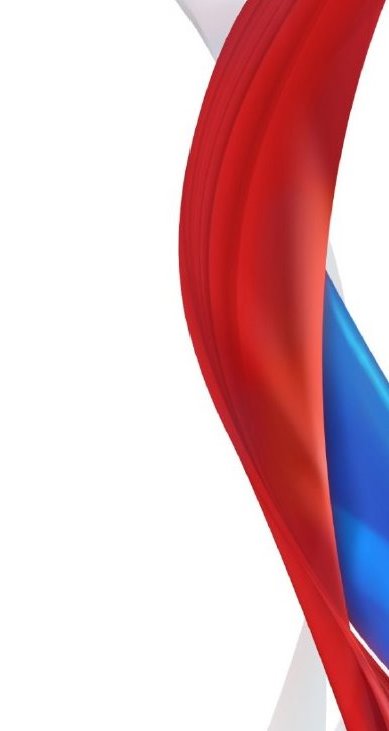 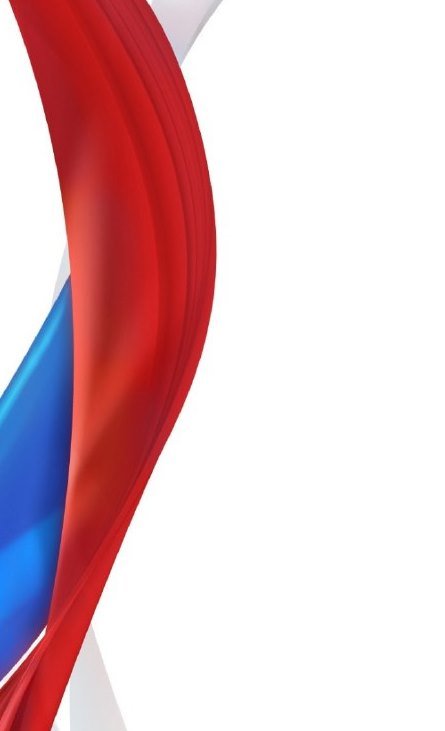 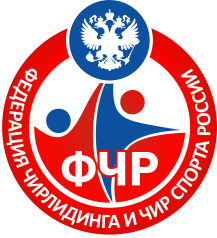 Спасибо за внимание
ООФСО «Федерация чирлидинга 
и чир спорта России»
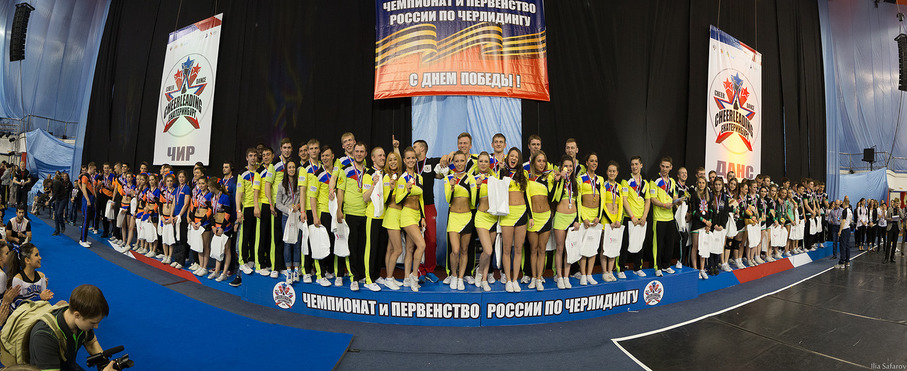